Does One Size Fit All?
We Measured the Impact of QM on Courses, Students, Faculty and Staff
Fran Cornelius, PhD         Ray Lum, MPhil, MS
Linda Marion, PhD            Marlin Killen, PhD 
Allen Grant, PhD               Sara Perkel, MBA
Stephanie Sutcliffe, PhD   Vicki Brace, MSIO, MSED
QM National Conference 
Baltimore, MD
September 29 – October 1 2014
Description
This presentation will engage program attendees in a discussion of the value of alternative pathways to achieve quality in online programs, transform organizational culture and to demonstrate the impact of internal QM reviews on institutional culture and quality improvement on programs and courses. 

The process of leveraging the internal capacity of 75 QM trained reviewers, identifying measurable outcomes and developing alternative pathways that 'fit' will be presented. Such an alternative pathway is the Drexel University Core Design Element Checklist.
Learning Outcomes
Identify Quantitative Outcome Measures
Identify Themes in Feedback about the QM Process
Identify Academic Organization to Gain QM Acceptance and Participation
Presentation Outline
Background
Drexel University
Online Learning Council
Online Learning Council Fellows
Comparison of Drexel Core Design Element Checklist to QM Standards
Reaching out to Critical Academic Stakeholders to Achieve Scalability and Sustainability
Qualitative and Quantitative Outcomes from Course QM and DUCDEC reviews
Observed Themes from Faculty Participation
Scenarios for Institutional Culture Change and Quality Improvement Initiatives – Is this a model that you can use?
Conclusion
Drexel UniversityBackground and Context
Online Learning Successes
2010 Sloan-C Award for Excellence in Institutional-Wide Online Education
Moduleed States Distance Learning Association’s USDLA 21st Century Distance Learning Award
2012  Drexel University ranked second in the Moduleed States in its online graduate nursing program according to U.S. News and Word Report Ranking
Drexel received special acclaim for ‘Student Services and Technology ‘ and ‘Student Engagement and Accreditation’
Ref:  Professional Development for Online Faculty (2013) :  Presented by Drexel University Online Council Fellows
5
Drexel UniversityBackground and Context
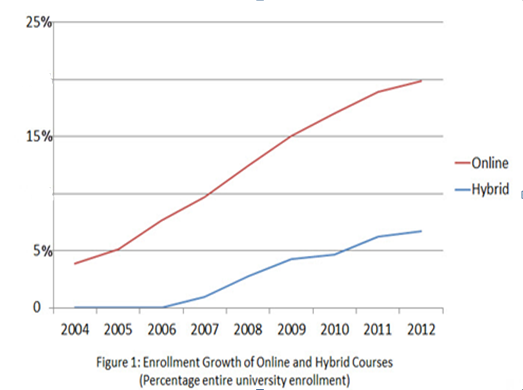 Tremendous Growth
6
Drexel UniversityBackground and Context
Online Scalability Challenges
115 online programs – 15 undergraduate, 44 graduate, 56 certificate
7358 fully online including 2459 undergraduate, 4147 graduate and 752 certificate program students
In addition, 17,601 undergraduate and graduate students
Approximately, 650 faculty members teach online including 336 graduate and 318 undergraduate level.
Ref:  Professional Development for Online Faculty (2013) :  Presented by Drexel University Online Council Fellows
7
Drexel UniversityBackground and ContextA Move Towards Measuring Method of Delivery
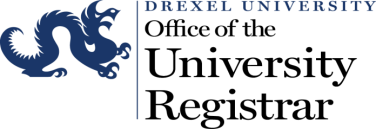 Effective AY 14-15
The Instruction Method field will be used to identify the method of delivery for a section.  The codes will be:
“FTF” - Face to Face 
“HYB” - Hybrid 
“ONL” - Online
Online (ON) and Hybrid (LH, BH, RH) schedule types will no longer be used.  Example:
For a course with allowable schedule types of Lecture (L) & Online (ON):
Schedule Type: “L” 
Instructional Method: “ONL” 
For a course with allowable schedule types of Recitation (R) &  Recitation/Online Hybrid (RH):
Schedule Type: “R”
Instructional Method: “HYB”
OUR (Office of the University Registrar) will monitor and audit contact hours for hybrid courses to ensure the correct amount of  in-class meeting hours are offered.
8
ONLINE LEARNING COUNCILOverview
The Online Learning Council (OLC) was envisioned in 2009 by our Provost, Mark Greenberg, others in Provost's Office, and Drexel academic leadership. Leveraging over four years of experience, collaboration, and engagement, the current OLC membership has grown to involve nearly 100 faculty, TAs, and professional staff from across the university. 

The Council's Purpose is to inform and enhance the academic experience Drexel faculty and students enjoy, particularly with respect to the ways in which the infusion of technology and advanced pedagogies can support that achievement.

The outcomes could be enhanced teaching practice through an engaging and dynamic learning experience for students in face-to-face, hybrid, or online courses.
ONLINE LEARNING COUNCILVision
The Vision for the Online Learning Council is that an inclusive array of dedicated academic and administrative representatives from across the Drexel University community comes together on a regular basis to focus on enhancing the academic experience of its faculty and students in various ways.

 The OLC will develop, demonstrate, and share strategies that will have positive and lasting impact on the design, delivery, and outcomes of Drexel’s online, hybrid, and enhanced face-to-face courses.
ONLINE LEARNING COUNCILMission
The Mission of the Online Learning Council will enable the OLC Vision to become a reality through the work of its Committees focused on (but not limited to) course quality, student services, student retention, scalability, and accessibility through communication, discovery, training, information sharing, support, partnerships, and cross-discipline engagement.
ONLINE LEARNING COUNCILOLC Committee
The Purpose of each OLC Committee will enable the OLC Mission to become a reality through Committee members discovering, vetting, sharing, supporting, and showcasing (disseminating) ways in which Drexel educators and administrators can most effectively enhance the Drexel student experience in their respective areas.
ACCESSIBILITY
COMMUNICATIONS
QUALITY
RETENTION
SCALABILITY
STUDENT SERVICES & ENGAGEMENT
ONLINE LEARNING COUNCILOLC Fellows
The primary charge of the OLC Fellows is to disseminate and proliferate the work of the Council to the Drexel wide community and serve as catalysts for quality and innovation in education. The OLC Fellows provide a wide variety of support services including faculty mentorship, course design consultation and course design reviews.

The Course Design Review Program is intended to provide instructors with constructive, collegial, and confidential feedback on the design of their online or hybrid course. Instructors will have three options for course design reviews:
Self-Review (using Core Design Elements Checklist, a self-paced Course in Blackboard Learn)
Drexel University Core Design Elements Checklist review (conducted by one Fellow)
Quality Matters Rubric review (conducted by a team of three Fellows)

The Fellows are Quality Matters certified Master Reviewers and can help faculty consider approaches for aligning University, program and course learning outcomes and advancing course quality, student engagement, and assessment strategies.
Drexel University Core Design Element Checklist
1.  A course description is provided.
a.  This may include a statement that introduces the student to the purpose of the course and its components.
b.  In the case of a hybrid course, there is a statement that clarifies the relationship between the ‘face-to-face’ and ‘online’ components.
c.  The number of credit hours earned for successful completion is clearly posted.
 

2.  The grading policy is clearly stated.
a.  Specific/descriptive criteria are provided for the evaluation of student work and participation.
b.  Instructions for completion and submission are provided. c.  Grading scales and weights are provided.
 

3.  Course learning objectives describe outcomes that are measurable.
 

4.  Assessment and evaluation are aligned with course learning objectives.
a.  Assessment and evaluation tools are appropriate for measuring the stated learning outcomes.
b.  Assessment and evaluation goals are clearly communicated.
 

5.  Information about student feedback is provided.
 

6.  Instructor contact and availability information is provided.
 

7.  A list of textbooks, supplies, and other instructional materials needed for the course is provided.
8.  Due dates and deadlines are provided.
a.  A disclaimer that dates are subject to change should be included.


9.  A code of conduct and information about academic integrity are provided. a.  Links to university policies should be provided.
b.  Netiquette standards should be provided as needed.
 

10. Links, email addresses, and/or phone numbers to technical support are provided.

11. Content is sequenced and structured in a manner that enables learners to achieve the stated goals.
 a.  The course content is divided into learning Modules that are labeled and presented in a logical manner.
 

 12. The course is easy to navigate.
a.  The components and structure of the course are clear and understandable.
b.  Instructions about how to get started and where to find various course components is provided.
 

13. Broken or outdated links are corrected or removed.
 a.  Required online resources are accessible.
 

14. Links to academic resources are provided.
a.  Links to Drexel Express, library, tutoring centers, counseling services, Provost Office, DragonCard Office, and bookstore are provided.
 

15. The university statement regarding ADA compliance is provided.
a.  Information about how to request special Services is provided.
14
Drexel University Core Design Element Checklist versus Quality Matters
DUCDEC
QM
A course description is provided 
The grading policy is clearly stated. 
Course learning objectives describe outcomes that are measurable.
QM 1.2 (3) Learners are introduced to the purpose and structure of the course.
QM 3.2 (3) The course grading policy is stated clearly.
QM 2.2 (3)  The module/unit learning objectives or competencies describe outcomes that are measurable and consistent with the course-level objectives or competencies.
Drexel University Core Design Element Checklist versus Quality Matters
DUCDEC
QM
Assessment and evaluation are aligned with course learning objectives. 
Information about student feedback is provided.
QM 3.1 (3) The assessments measure the stated learning objectives or competencies.
QM 5.3 (3)  The instructor’s plan for classroom response time and feedback on assignments is clearly stated.
Drexel University Core Design Element Checklist versus Quality Matters
DUCDEC
QM
Instructor contact and availability information is provided. 

A list of textbooks, supplies, and other instructional materials needed for the course is provided.
QM 1.1 (3) Instructions make clear how to get started and where to find various course components.
 QM 4.3 (2) All instructional materials used in the course are appropriately cited.
Drexel University Core Design Element Checklist versus Quality Matters
DUCDEC
QM
Due dates and deadlines are provided. 
A code of conduct and information about academic integrity are provided. 


Links, email addresses, and/or phone numbers to technical support are provided.
N/A

QM 1.4 (2)  Course and/or institutional policies with which the learner is expected to comply are clearly stated, or a link to current policies is provided.
QM 7.1 (3)  The course instructions articulate or link to a clear description of the technical support offered and how to obtain it.
Drexel University Core Design Element Checklist versus Quality Matters
DUCDEC
QM
Content is sequenced and structured in a manner that enables learners to achieve the stated goals. 

 The course is easy to navigate. 

Broken or outdated links are corrected or removed.
QM 4.2 (3)  Both the purpose of instructional materials and how the materials are to be used for learning activities are clearly explained.
QM 8.1 (3)  Course navigation facilitates ease of use.
N/A
Drexel University Core Design Element Checklist versus Quality Matters
DUCDEC
QM
Links to academic resources are provided. 



 The university statement regarding ADA compliance is provided.
QM 7.3 (2)  Course instructions articulate or link to an explanation of how the institution’s academic support services and resources can help learners succeed in the course and how learners can obtain them.
QM 8.2 (3)  Information is provided about the accessibility of all technologies required in the course.
Drexel University Core Design Element Checklist versus Quality Matters
DUCDEC
QM
1 Reviewer
15 Core Elements (Overlaps with 10 QM Required Standards)
Less time/resources for review
Good for Beginners
Inspirational Achievement
Scalability and Sustainability
3 Reviewers
21 Required Standards and Score of 84

More time/resources for review
Good for Experience
Aspirational Achievement
Scalability and Sustainability
Academic Stakeholders that Gained Acceptance of QM Standards toAchieve Scalability and Sustainability
Senior University Admin Support 
Provost
Drexel Online
Online Learning Team
President (Part of Strategic Initiative)
College Support
Faculty Support
Faculty Senate
Educational Coordinating Committees
Faculty Driven
Instructional Designer Support – Centralized vs. Decentralized Model
OLC Fellows Summary of Outcomes
Qualitative
Quantitative
Awareness
Interest
Engagement
Dissemination
29 Consultation
28 DUCDEC reviews
5 internal QM reviews
OLC Fellows Qualitative OutcomesAwareness
Professional Development
New Online Faculty Training
New Online Faculty Training Course
The ABC's of QM: getting ready for a course design review
Evidence Based Learning-Creating a Culture of Assessment
Raising the Bar Workshop Series
Educational TechFest
If you Build It, Will They Come? 
Drexel Assessment Conference
New online faculty in any Drexel college may take this course.
Content Areas:
 Online vs. Face-to-Face Teaching
 Strategies for Teaching Online
 Personal Development Plan
 Resources for New Online Instructors
Delivery Options:
 Online self-paced
 Virtual, synchronous
 Face-to-face
OLC Fellows Qualitative OutcomesInterest
Consultation and Mentorship
Course Review Program
Meet with individual faculty on request to discuss design issues 
Can be a single meeting or ongoing relationship
Can be in conjunction with a review or independent
Seeing more interest in teaching mentorship as well
Self-review
Peer-review
DUCDEC
Internal Quality Matters Review
This process is:
 Voluntary
 Confidential
 Collegial
 Focused on design, not instruction
OLC Fellows Qualitative Outcomes Engagement
Request for Course Design Review
Self-Review
Peer-Review
Quality Matters Rubric
Drexel University 
Core Design Elements Checklist
Tools and materials 
provided to the Instructor
OLC Fellow(s) assigned
Drexel University 
Core Design Elements Checklist:
self-paced online training course
Initial Meeting/Consultation 
Between Fellow and Instructor
Review conducted by instructor
Fellow(s) conducts the review
Confidential feedback to instructor
Consultation with Fellows as needed
Follow-up, additional 
consultation as needed
[Speaker Notes: Explain why, when, and how DUCDEC was created.]
INSPIRE Web SiteQuality Improvement Initiative
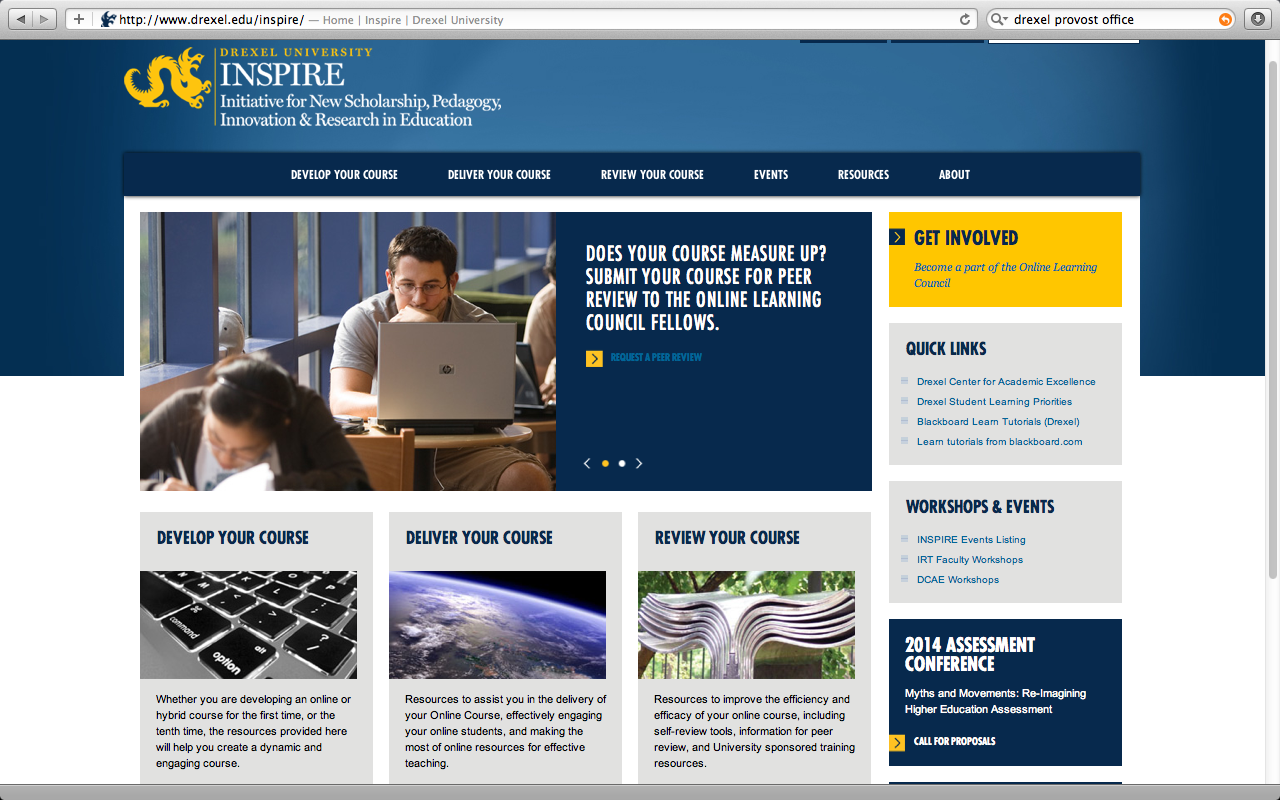 Quantitative OutcomesTrends in QM Standards Not Met
1.  Course level objectives QM 2.1 / DUCDEC 3 ( QM Standard 2 -Measurable Learning Objectives )
- sometimes missing
often includes at least one that is not measurable.

2.  Module/Unit level objectives:  QM 2.2 / DUCDEC 3 ( QM Standard 2 -Measurable Learning Objectives )
frequently missing. 

Clear grading criteria: QM 3.3 / DUCDEC 2 (QM Standard 3 – Alignment of Assessment and Measurement )
- often missing scoring/weight information - often missing explanation of criteria to be graded
Quantitative OutcomesTrends in Standards Not Met
Clarification/alignment of course/weekly learning objectives with learning  activities is an area that needs improvement. QM 3.1 & QM 5.1 / DUCDEC 4
	( QM Standard 3 – Alignment of Assessment and 	Measurement & QM Standard 5 – Learner Interaction and 	Engagement )

Syllabi: Syllabus content is represented in different ways in courses (sometimes traditional syllabus document, sometimes electronically posted in different sections of the course).

6.  	The courses reviewed may not be representative of all 	online 	courses. The courses under review may be the 	ones that are 	best developed within a department.
Observed Themes  Course Design Review RequestsDUCDEC a precursor to QM Review
In general, faculty ask for a DUCDEC review prior to doing a QM review. Reasons given for this are:
Would like to see what the review process is like
Not sure how well the course will do with a QM review first
Not sure what changes should be made before conducting a QM review
Observed ThemesCourse Design Review Process
Faculty express appreciation of the course design review process.
Faculty express gratitude for the time/effort given to their course and the feedback process. 
Faculty express appreciation for the confidential aspect of the feedback process.
Faculty express that they would feel comfortable engaging in the review process again after their first experience.
 Faculty uniformly thank the Reviewers for the work, feedback, time, and usefulness of the review/review process.
Observed ThemesImpact of Course Design Review Process
Faculty make changes in their courses based on the feedback they receive.
 Faculty will often make changes 'on the spot' during feedback sessions.
Faculty report that they will incorporate most of the recommended changes in their courses before teaching again.
Faculty often ask if they can come back to the Reviewer after changes have been made for additional feedback on how well they did in making the changes or for addition consultation.
Observed ThemesTrends in Online Course Design
Courses tend to have multiple forms of teaching and engagement
Lectures are common
Most courses use discussion boards regularly
Most courses have multiple assignments and activities
Institutional Culture Changeand Quality Improvement Initiatives
QM Scenario at the University Level
QM Scenario at the College Level
How does a University Scale Quality Initiatives Across Academic Enterprises?
Drexel Online Course Review Initiative – Review of 500 Courses Across the University via QM/DUCDEC Hybrid Model to Assess Overall Quality to establish necessary resources.
How does a College scale Department and Program participation for Online Quality?
Embrace Best Practices for Faculty and Program Directors to urge faculty to participate in QM and DUDEC Trainings for all Faculty and TA s teaching Online and Hybrid.
Institutional Culture Change
And 
Quality Improvement Initiative
QM Scenario at the Program Level
QM Scenario at the Faculty Level
How does a Program Director take the initiative for Course Review?
Program Directors are Opting DUCDEC Review for their Programs since many are taught by adjuncts and master templates have not been updated.  It is a way to control quality.
How do you get Faculty involved in QM Reviews?
Faculty are opting for DUCDEC review as a stepping stone towards a QM Review.  You make the review process collegial and confidential.
Conclusion
Across Internal QM and DUCDEC reviews over the last three years, courses display challenges in clarity and consistency in (1) establishing measurable objectives, (2) alignment in measurement & evaluation and (3) student interaction & engagement. 

Approximately,10% of faculty saw value in participating in course reviews.  Most aspire for an internal QM review, however, DUCDEC reviews are performed due to the disparity of quality.

DUCDEC provides an alternative quality pathway that addresses scalability and sustainability towards improving QM Standards 2, 3 & 5 across the University.

QM Standards provides the backbone towards quality improvement, while DUCDEC provides an alternative pathway that embraces interests and resources among the various academic organizations necessary to achieve scalability and sustainability.